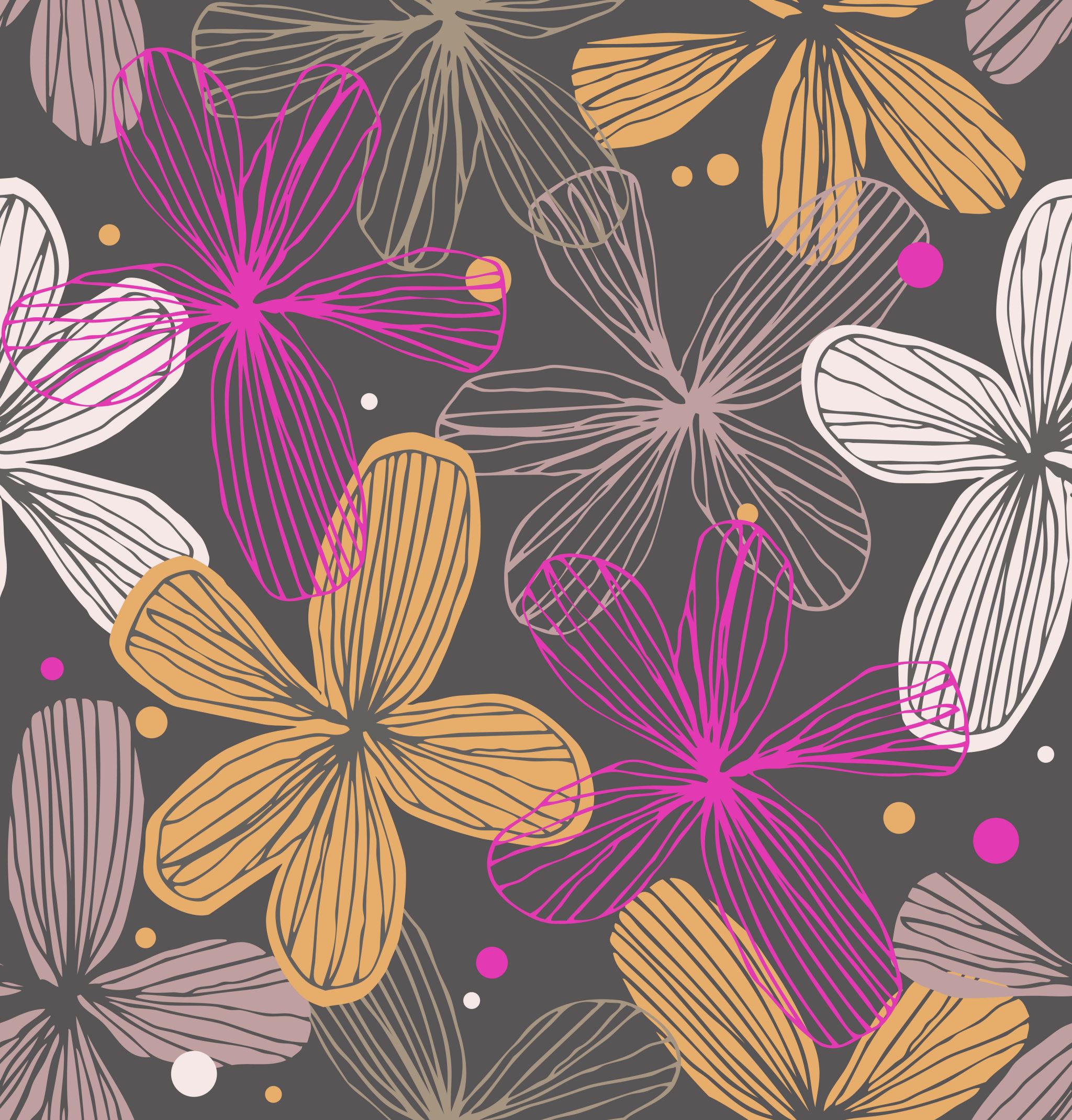 Chemické názvosloví
Sulfidy
úvod
K označování látek používáme chemické názvosloví
Dvouprvkové sloučeniny zapisujeme pomocí značek prvků
Oxidační čísla zapisujeme pomocí římských číslic
Součet oxidačních čísel se musí rovnat NULE
Kladná oxidační čísla
Sulfidy
Jsou to dvouprvkové sloučeniny síry a dalšího prvku
Skládá se z podstatného jména sulfid a přídavného jména - hlinitý, dusný, křemičitý atd. 
Síra má vždy ox. číslo -II
Prvek má ox. číslo kladné a dle koncovky 
Součet musí být roven nula
Skládání sulfidů
sulfid dusný
NI2 S-II 1 2*(+I)+ 1*(-II)=0
N2S - jedničku nepíšeme
Skládání sulfidů
sulfid vápenatý
CaII2 S-II 2 2*(+II)+ 2*(-II)=0
Pokud můžeme krátit, zkrátíme, zde 2
Výsledek je CaS
Sulfid stříbřitý
AgIII2S-II3
Ag2S3
Sulfid křemičitý
SiIVS-II2 – 4:2 – jde krátit 2
Zapíšeme SiS2
Al2S3
Al - hliník
S – síra – sulfid
AlIII2S-II3
-III – koncovka -itý 
Sulfid hlinitý
PbS2
Pb- olovo
S – síra – sulfid
PbIVS-II2 – 2*(-II) + 1*X = 0 pro nás X=IV
-IV – koncovka -ičitý 
Sulfid olovičitý
Příklady na vyzkoušení
sulfid vápenatý
sulfid zlatitý
HgS
Fe2S3
řešení
sulfid vápenatý - CaS
sulfid zlatitý - Au2S3
HgS – sulfid rtuťnatý
Fe2S3 – sulfid železitý